Git Demystified
Matthew Ramir // Midcamp 2023 // @crasx
A little about /u/crasx
Chicago -> Denver 
BS in CS @ University of Illinois (Chicago).
Started playing with Drupal in 2012 (Drupal 7)
Lead Developer - DevOps enthusiast.
Disabled (Cerebral Palsy)
Matthew Ramir
they/them/null
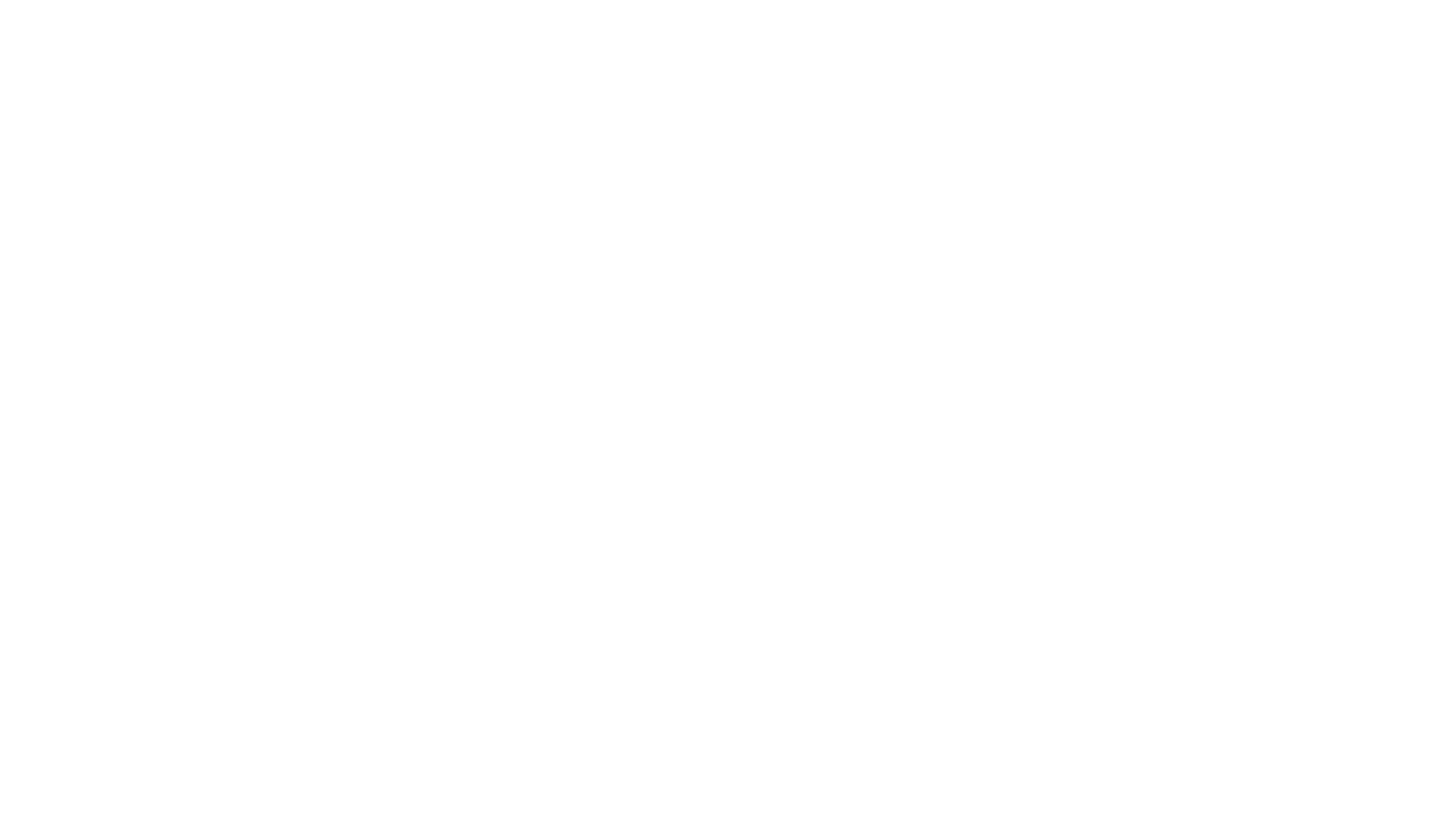 [Speaker Notes: Founded in 2003 in Chicago, Bounteous is a leading digital experience consultancy that co-innovates with the world's most ambitious brands to create transformative digital experiences. With services in Strategy & Insights, Experience Design, Technology, Analytics, and Marketing, Bounteous elevates brand experiences and drives superior client outcomes.]
Follow along
https://ramir.dev/mc23
How We’ll Spend Today
Git intro
Concepts, initializing a repo
Git objects
How git remembers changes
Git commands
How git commands modify objects
AGENDA
Warning - Technical talk
I am making assumptions about your knowledge level.
You should be familiar with the command line.
Previous use of git will help but isn’t required.
Context
Lots of shell code
Commands are uncommented
Command output is commented for clarity
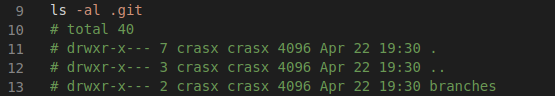 Git in the groove
Git is an open-source version control system
Tracks changes to files over time
Created by Linus Torvalds in 2005 for the development of the Linux kernel
Used by the Drupal project to track changes to Drupal
The most widely used version control systems in software development
[Speaker Notes: 70%? https://abdalslam.com/version-control-systems-statistics]
Git basics
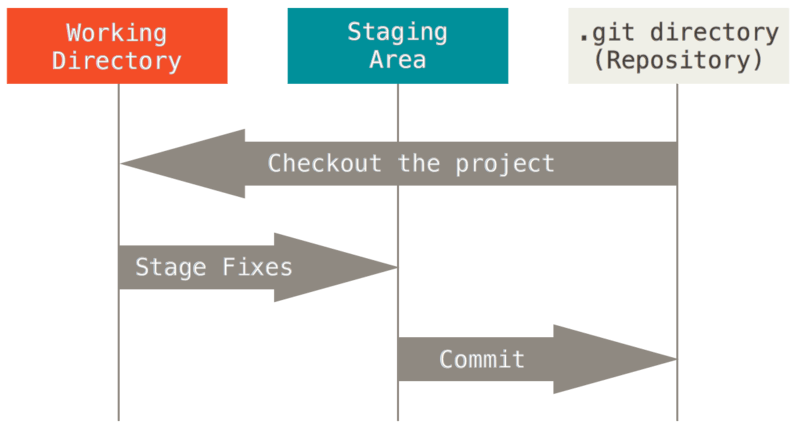 Changes are made to your working directory
Changes are added to the staging area
The staging area is “committed” to .git
Permanent change in your history
https://git-scm.com/book/en/v2/Getting-Started-What-is-Git%3F
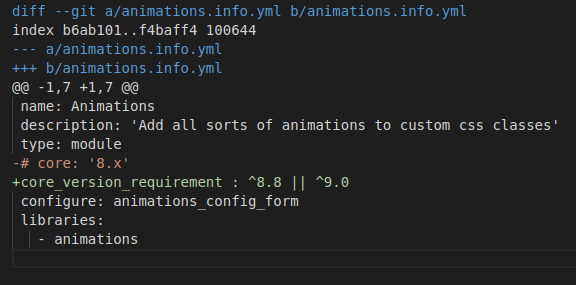 Patch files?
Git stores snapshots, not diffs
Create A Repository
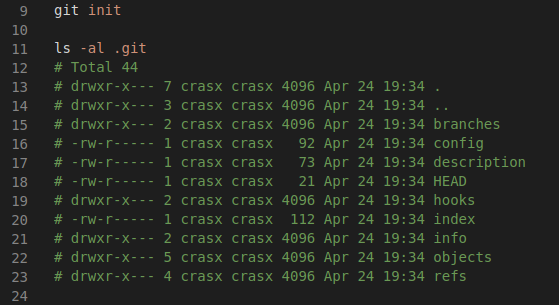 Git does all of its magic via a hidden .git directory
Create A Repository
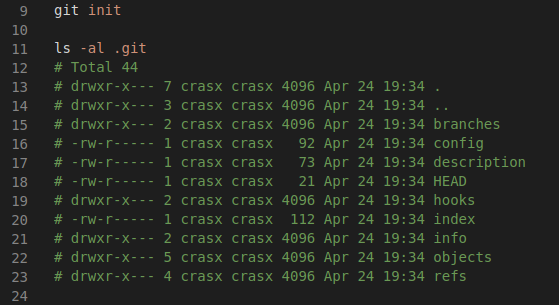 Git does all of its magic via a hidden .git directory
.git/config holds info about remotes and branches
Create A Repository
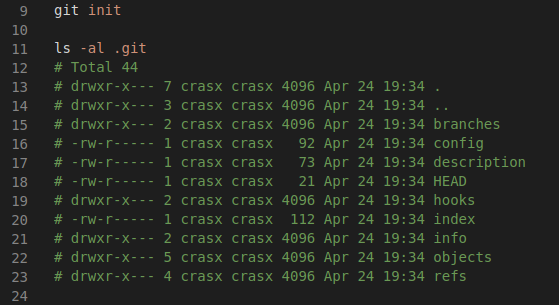 Git does all of its magic via a hidden .git directory
.git/config holds info about remotes and branches
.git/HEAD is the currently active commit
Create A Repository
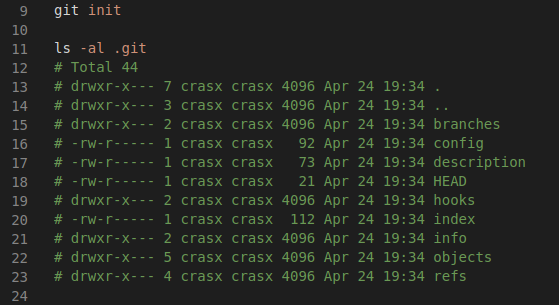 Git does all of its magic via a hidden .git directory
.git/config holds info about remotes and branches
.git/HEAD is the currently active commit
.git/index is your “staging area”
Create A Repository
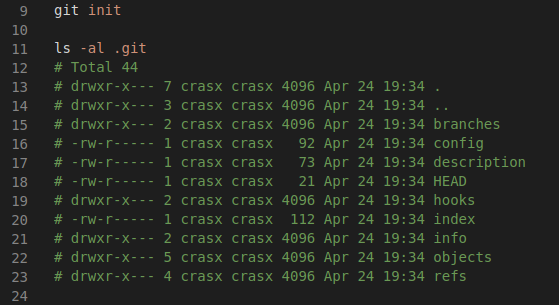 Git does all of its magic via a hidden .git directory
.git/config holds info about remotes and branches
.git/HEAD is the currently active commit
.git/index is your “staging area”
.git/objects/ stores all of your data
Create A Repository
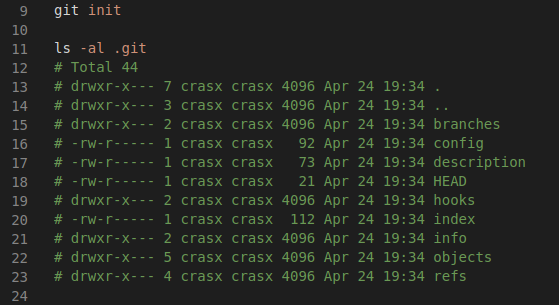 Git does all of its magic via a hidden .git directory
.git/config holds info about remotes and branches
.git/HEAD is the currently active commit
.git/index is your “staging area”
.git/objects/ stores all of your data 
.git/refs/ stores references to .git/objects/
Object ID/Hash
Objects are identified by an object ID
An object ID is the hash of its contents 
sha1/sha256
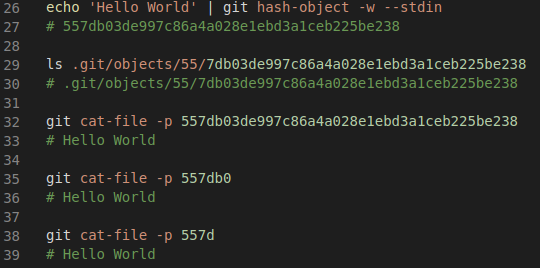 [Speaker Notes: The -w flag creates an object in the DB
557db is not the hash of the literal string
The hash size for the SHA1 algorithm is 160 bits. 160/4 bits/char = 40 chars]
Object ID/Hash
Objects are identified by an object ID
An object ID is the hash of its contents 
sha1/sha256
Objects can be referenced by partial hash
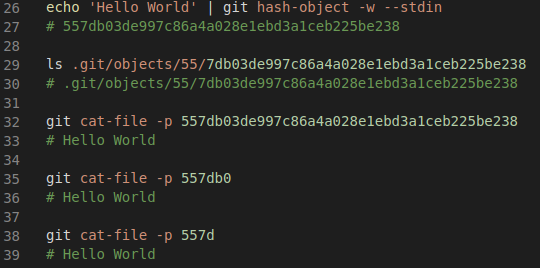 [Speaker Notes: The -w flag creates an object in the DB
557db is not the hash of the literal string
The hash size for the SHA1 algorithm is 160 bits. 160/4 bits/char = 40 chars]
ObjectsThe Brain of Git
All objects are stored in a file in .git/objects
No file extension
Objects have different types
Blob, Tree, Commit
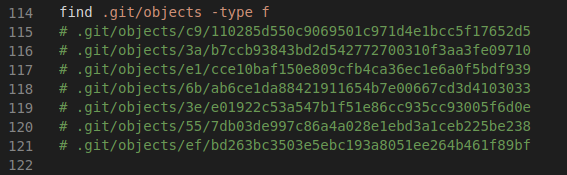 Blob Objects
Blob objects store the contents of a file
Snapshot in time
No metadata
Single file, whole file, nothing but the file (plus some git stuff)
Blob objects are created when you run “git add”
-
Staging Changes
“git add” stages a change for commit
“git status” shows us what is staged
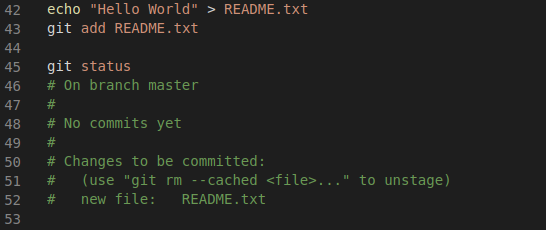 [Speaker Notes: 0 after hash is flags for conflicts]
-
Staging Changes
The “staging area” is a single file .git/index
git ls-files gives us the contents of the index
Each entry has metadata
Permissions bits
Object ID
Conflict status
File name
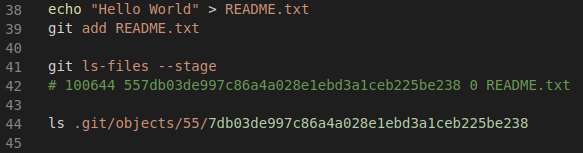 [Speaker Notes: 0 after hash is flags for conflicts]
-
Staging changes
The staging area can hold multiple files
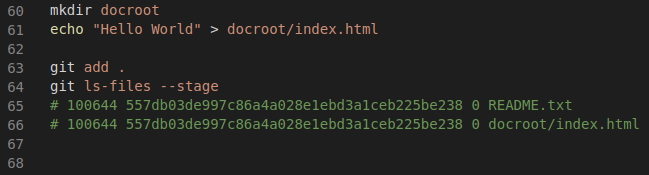 Committing changes
A commit is a collection of changes
Can be multiple files
Git commit takes the files in your staging area and puts them in a commit object
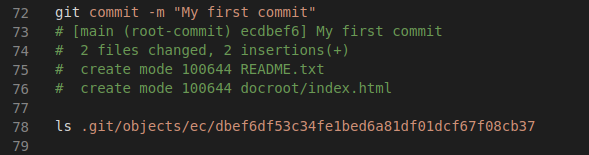 Committing changes
A commit is a collection of changes
Can be multiple files
Git commit takes the files in your staging area and puts them in a commit object
Commit objects are identified by a hash
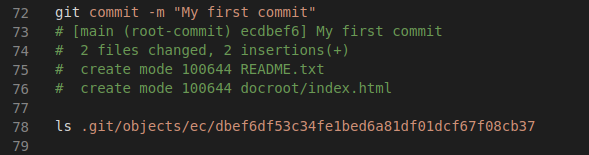 Commit object
Contains author info
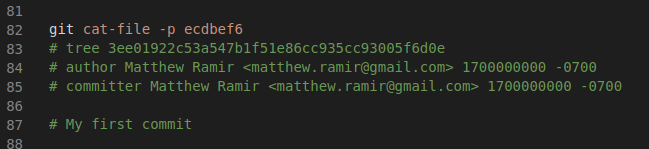 Commit object
Contains author info
Contains commit message
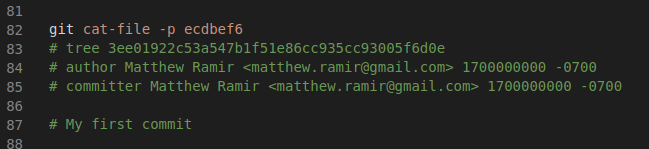 Commit object
Contains author info
Contains commit message
Contains tree object!
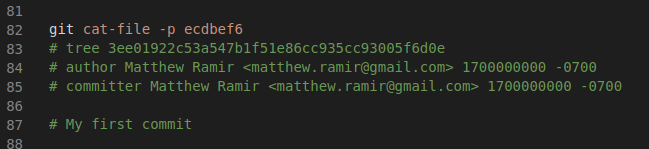 Tree objects
Trees point to blobs
Trees point to other trees
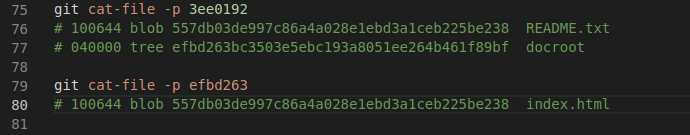 Objects
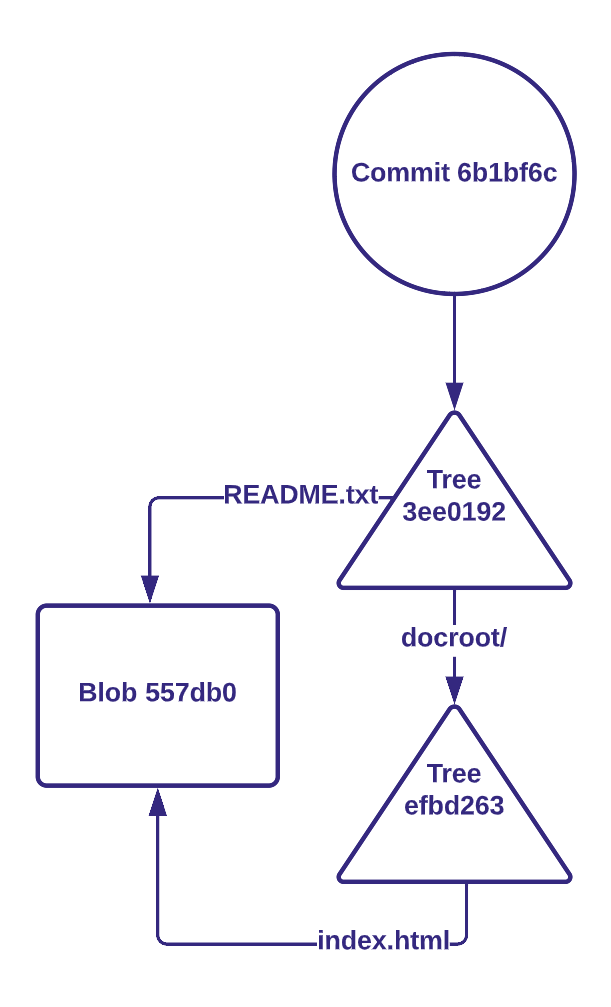 Adding complexity
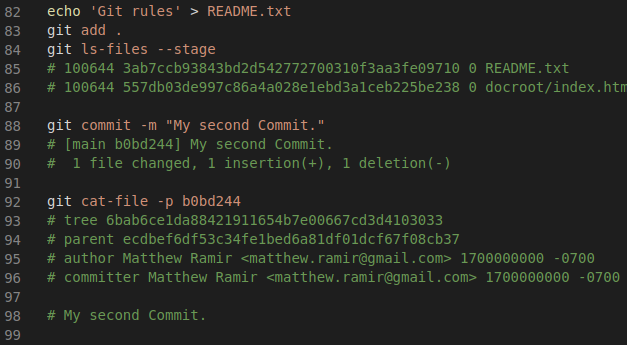 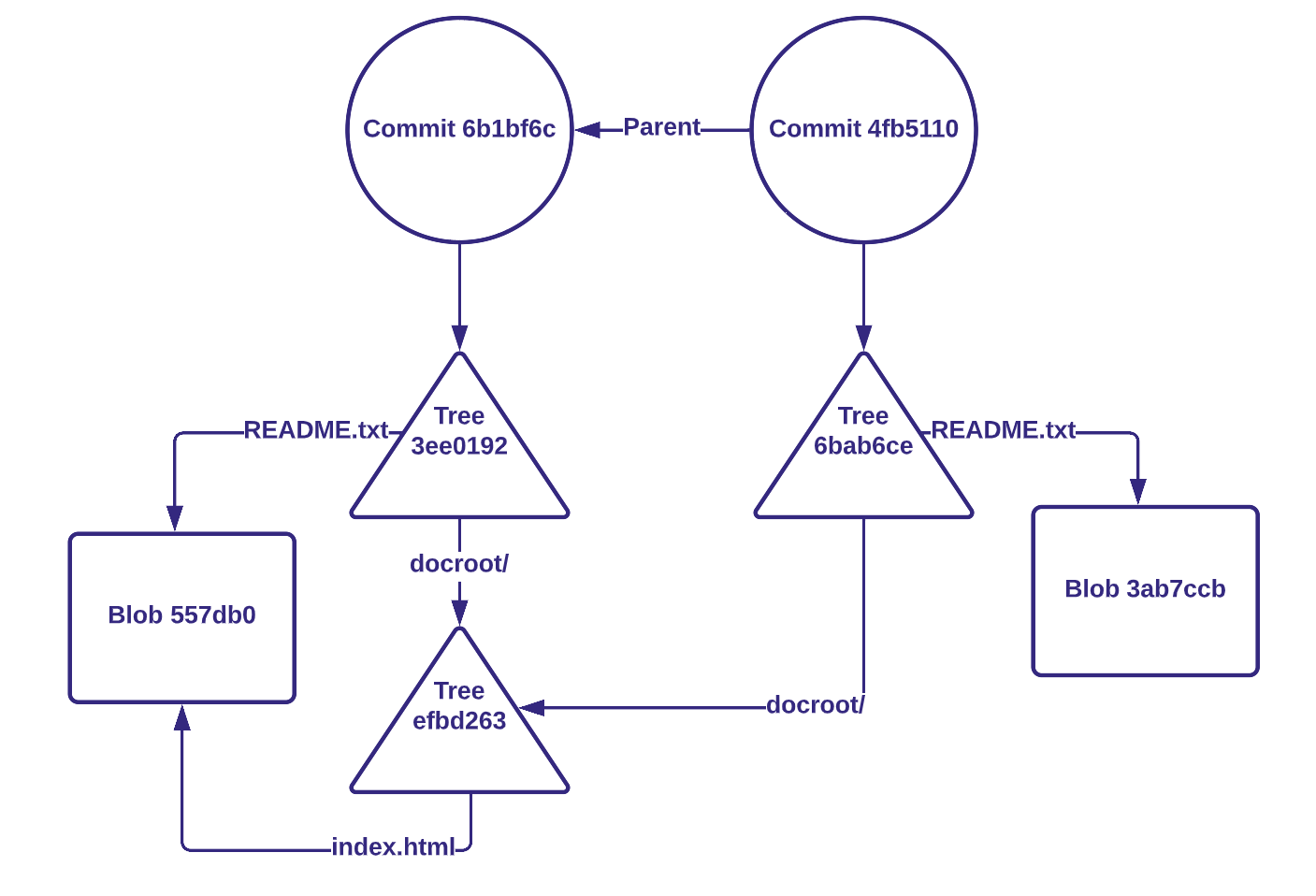 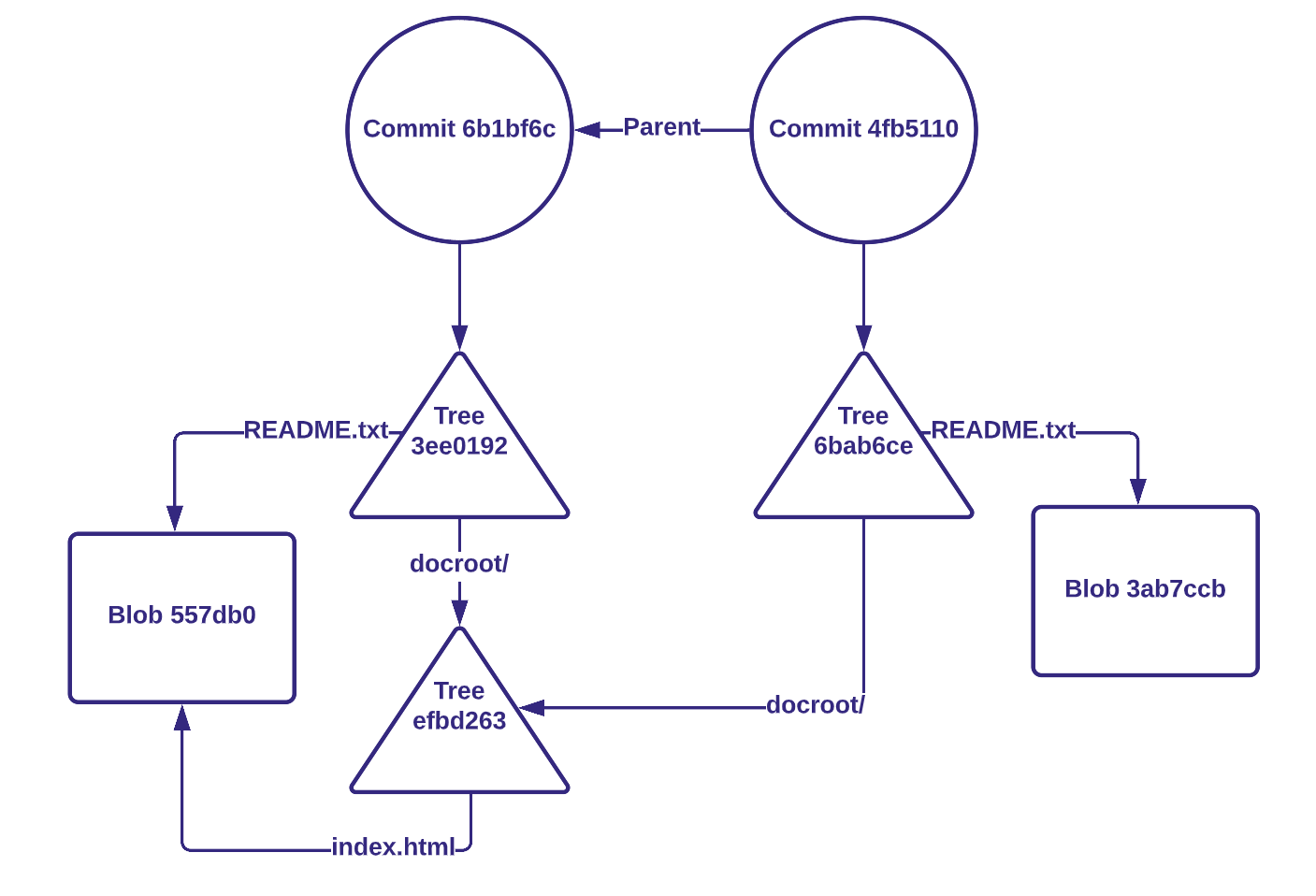 Question Break
[Speaker Notes: Who wants to guess what branches are?]
Git References
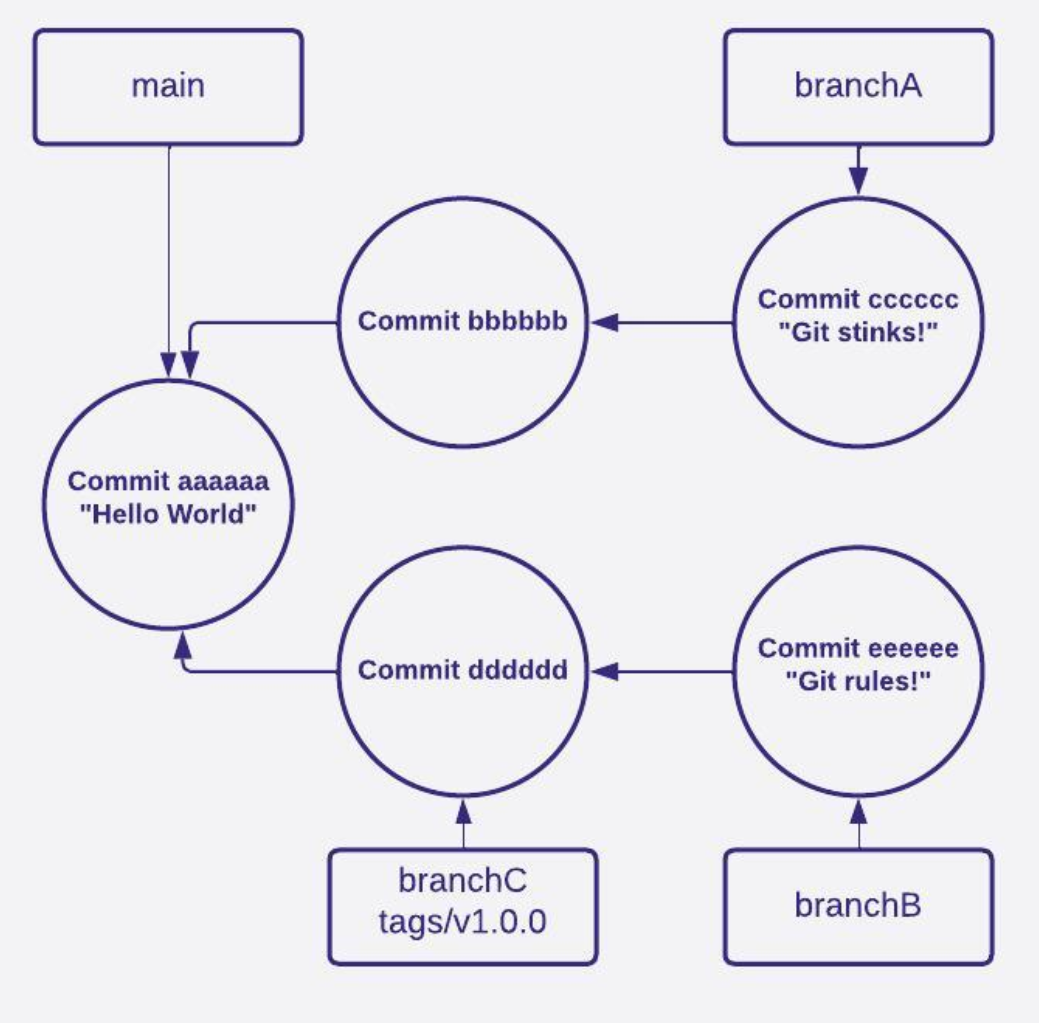 Git References
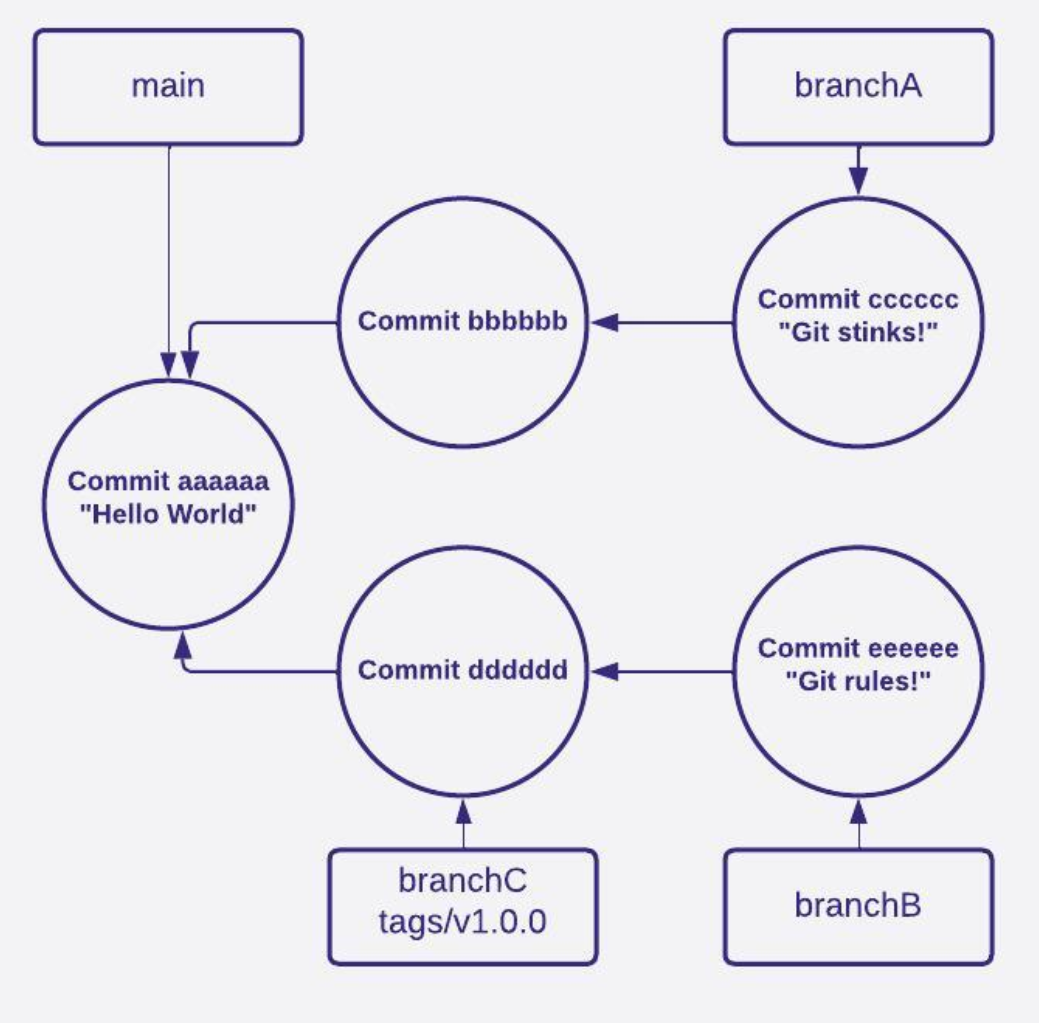 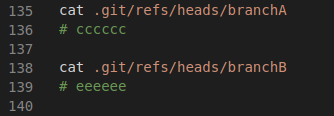 Git References
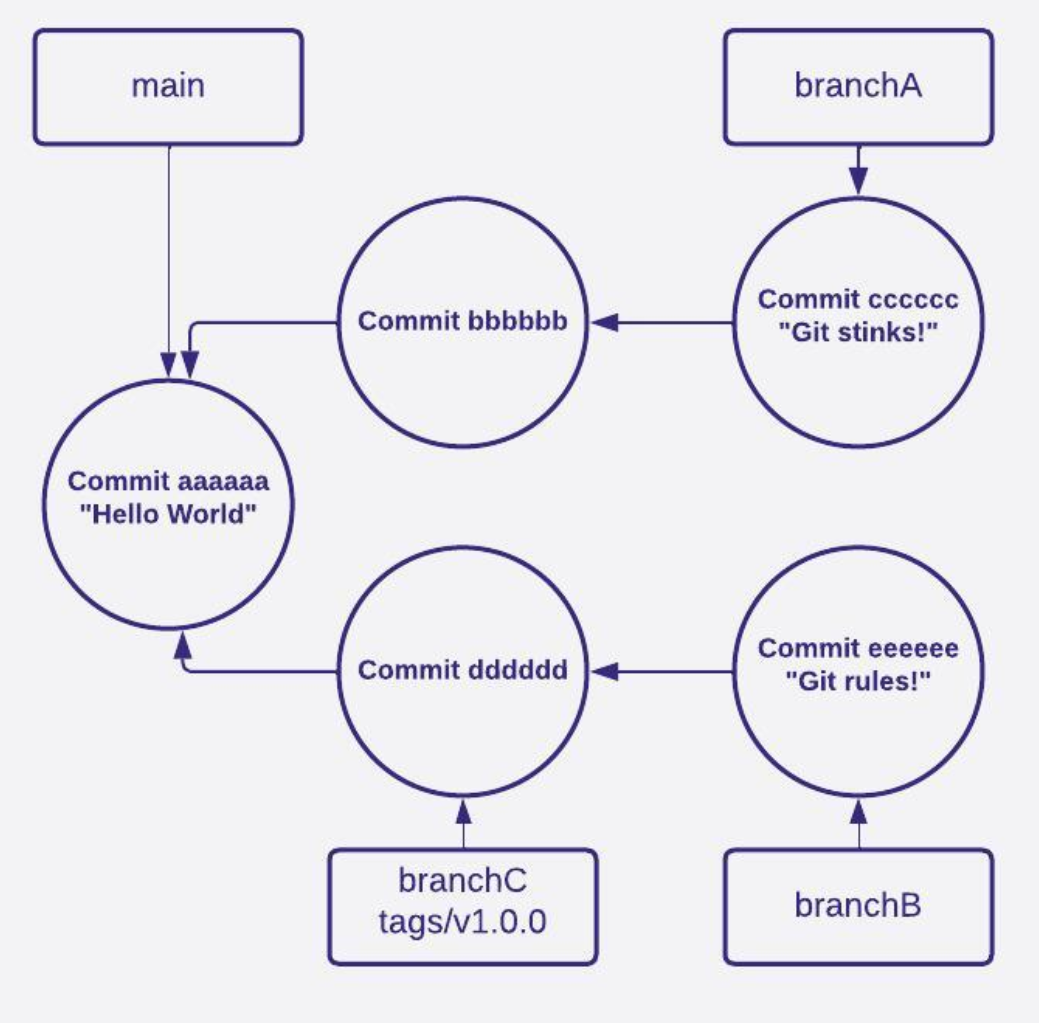 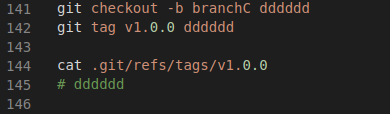 Merge vs Rebase vs Cherry-pick
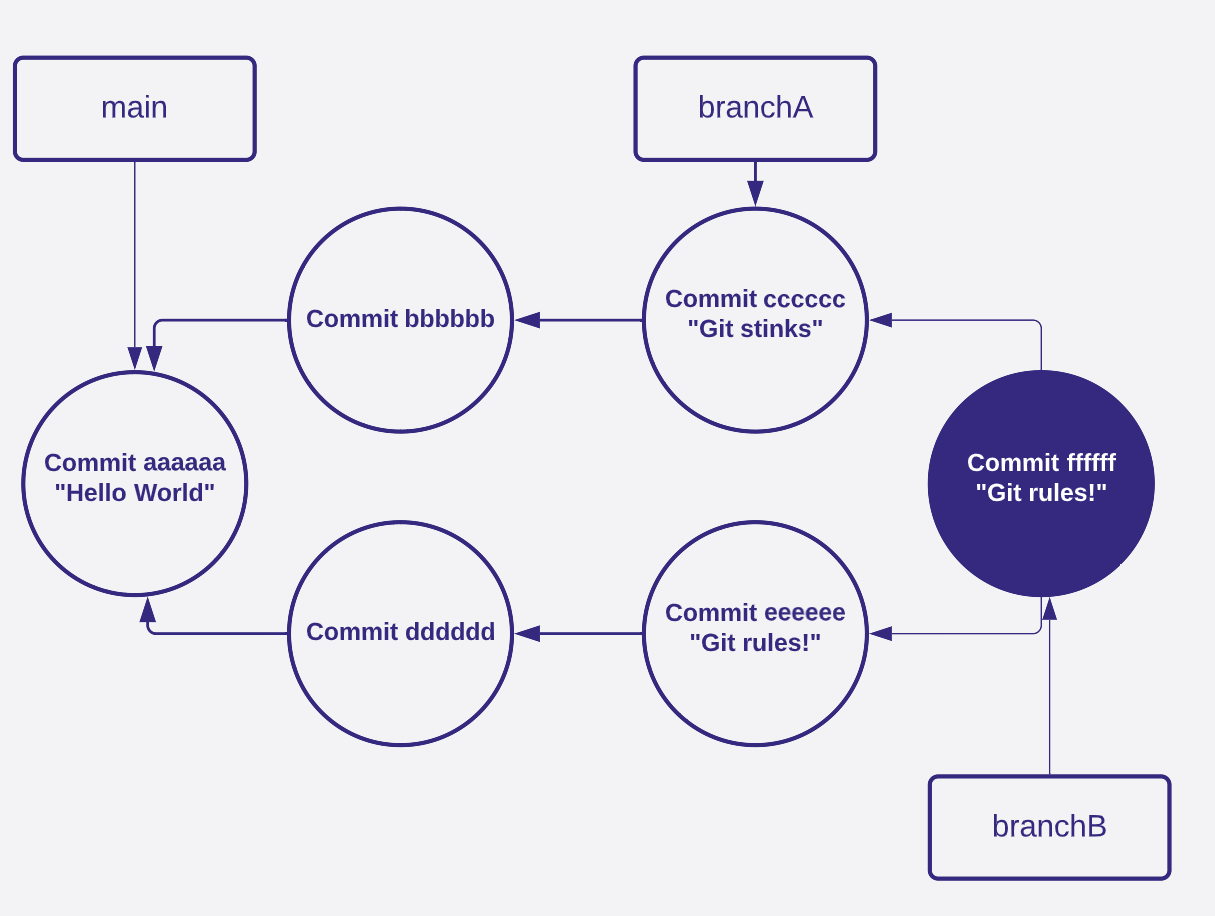 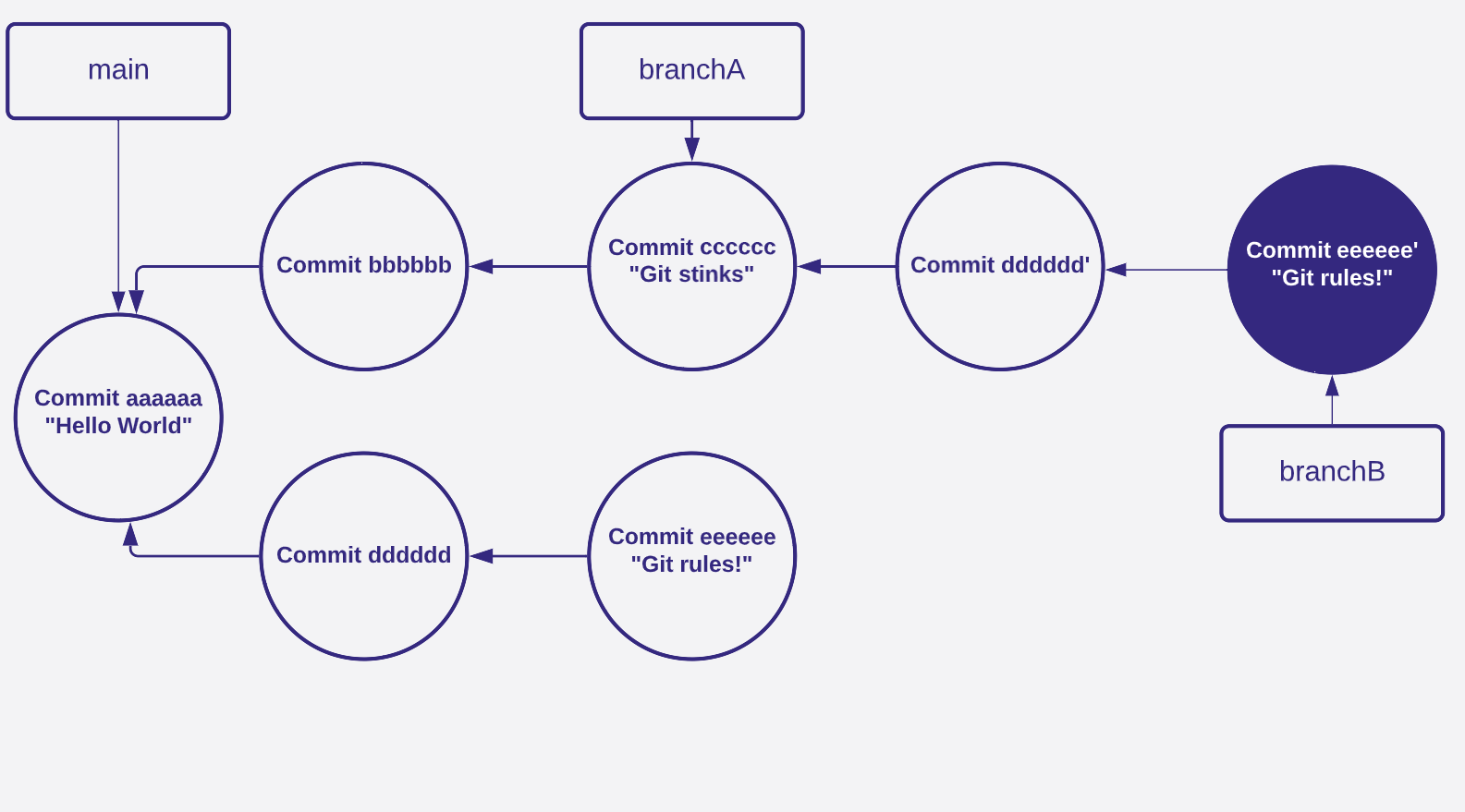 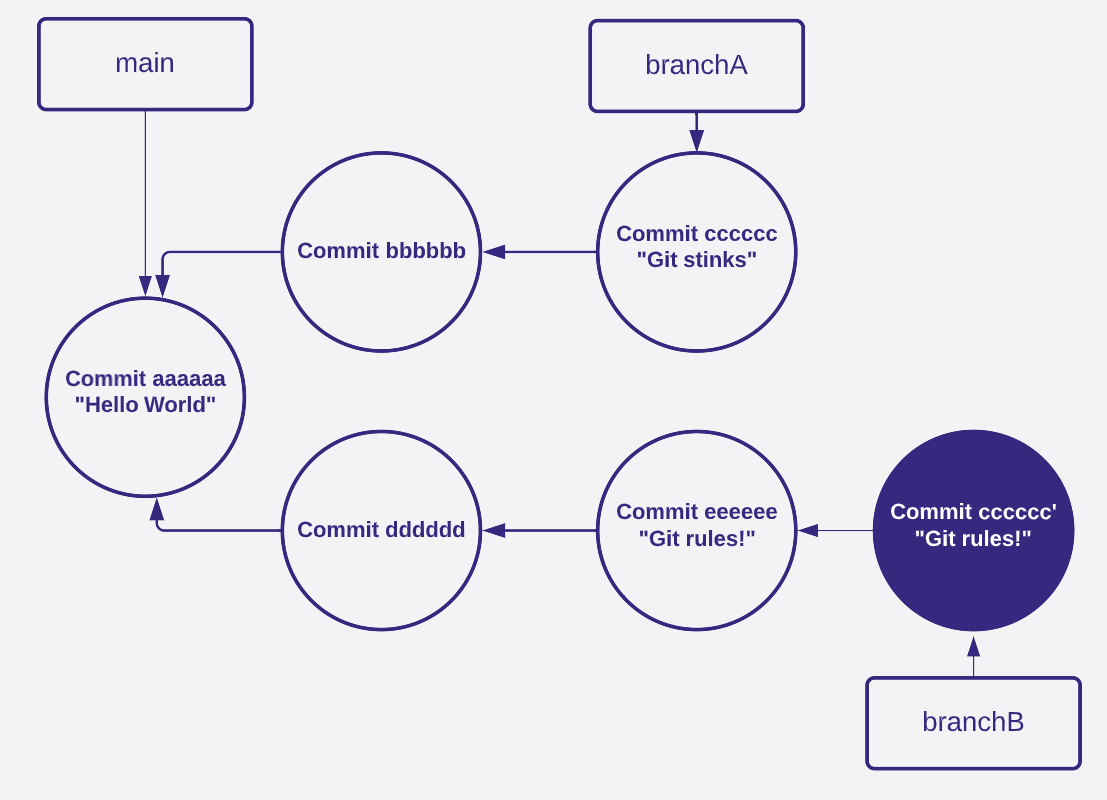 Git Merge
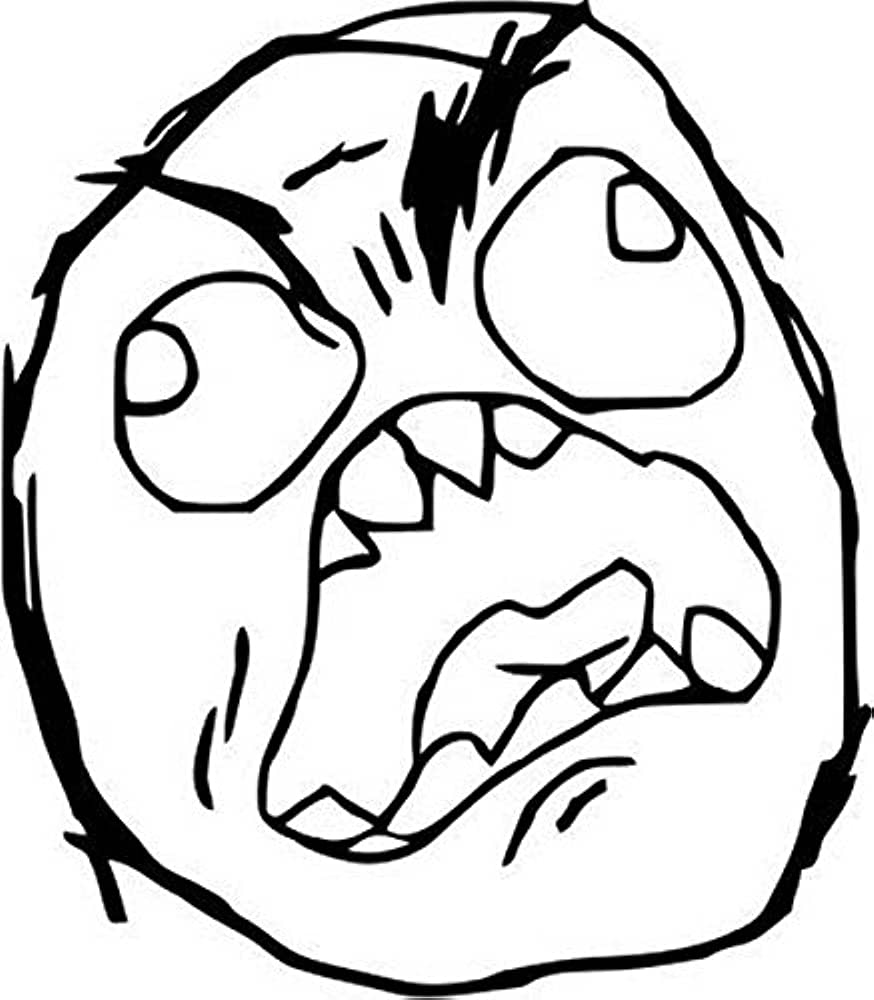 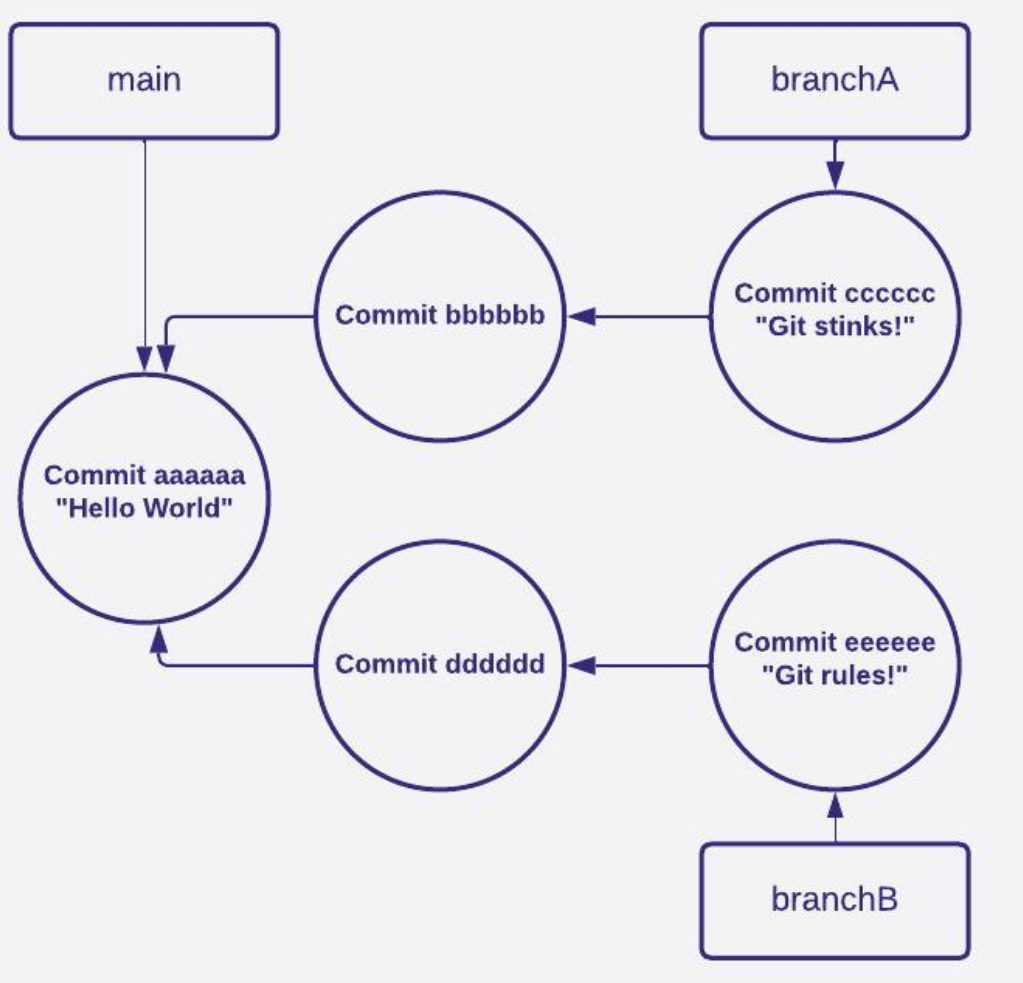 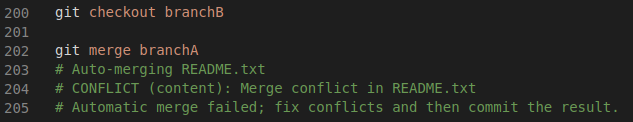 Git Merge
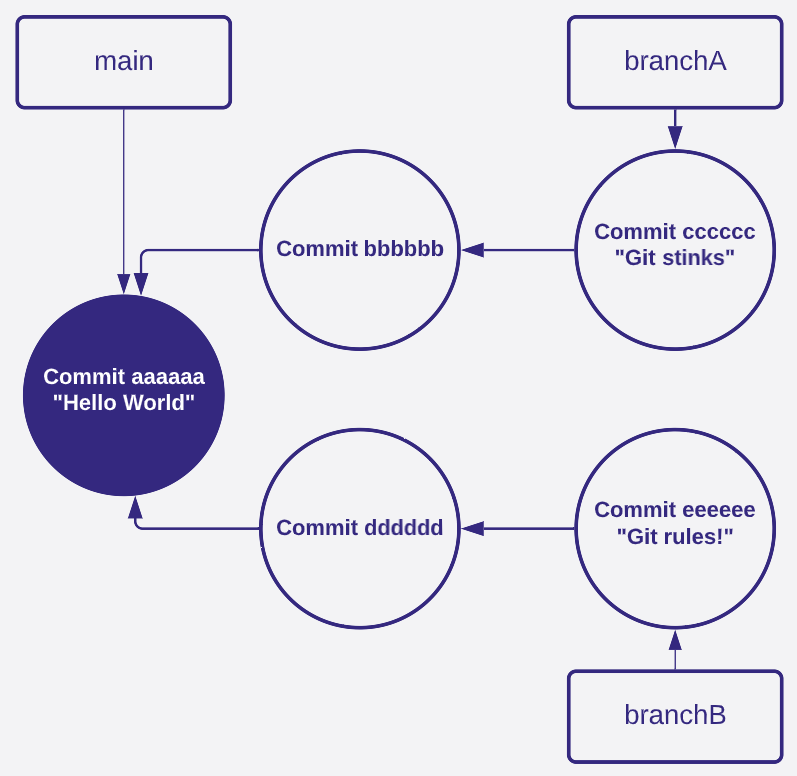 3 way merge (or more!)
Finds common ancestor (aaaaaa)
Git Merge
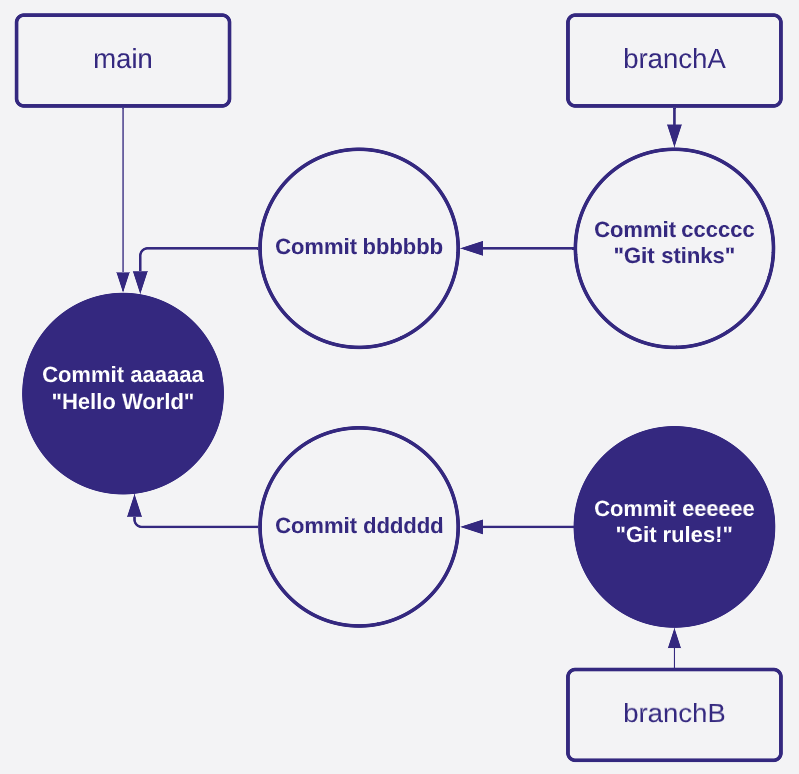 3 way merge (or more!)
Finds common ancestor (aaaaaa)
Computes diff between branchB and aaaaaa
Git Merge
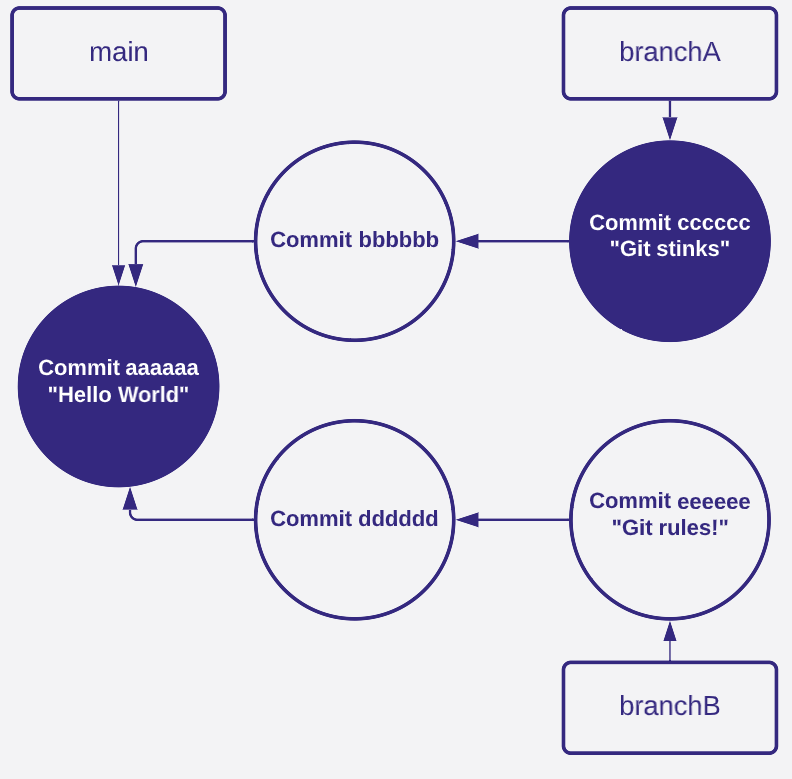 3 way merge (or more!)
Finds common ancestor (aaaaaa)
Computes diff between branchB and aaaaaa
Computes diff between branchA and aaaaaa
Git Merge
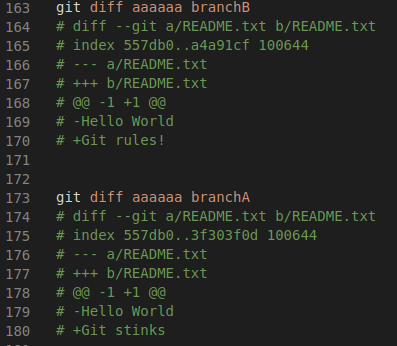 Changed bytes overlap!
Git Merge
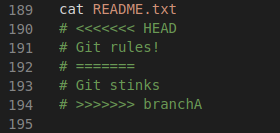 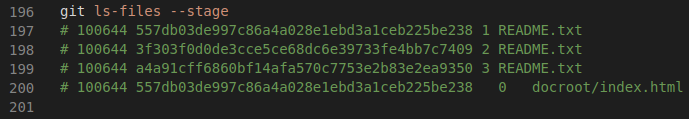 Git Merge
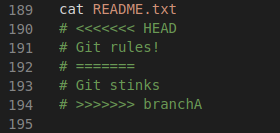 aaaaaa
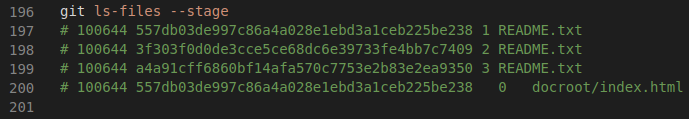 Git Merge
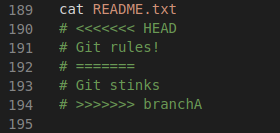 aaaaaa
branchB (HEAD)
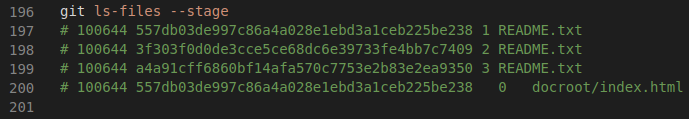 Git Merge
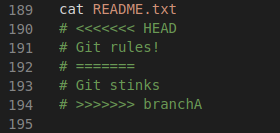 aaaaaa
branchB (HEAD)
branchA
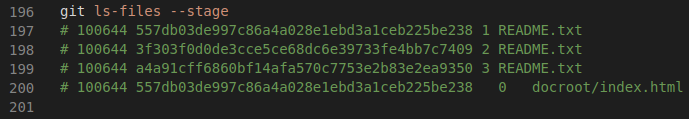 Git Merge
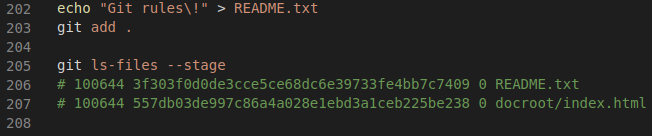 Git Merge
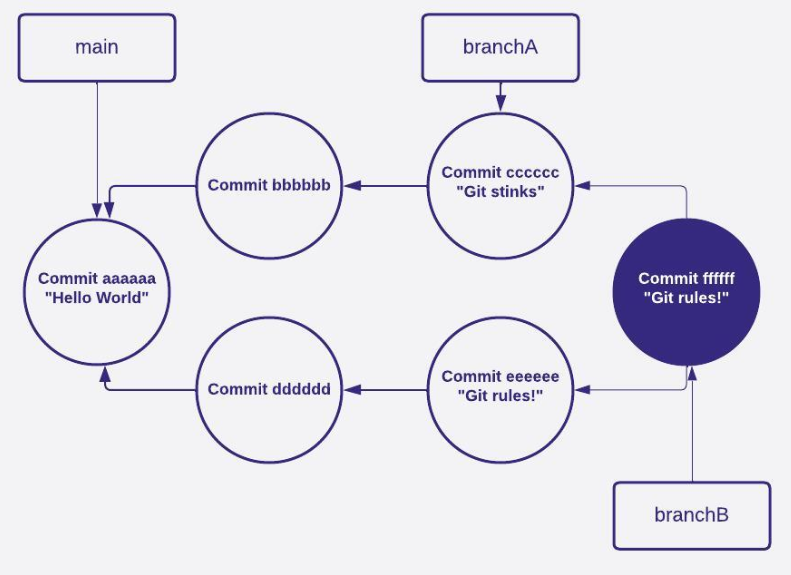 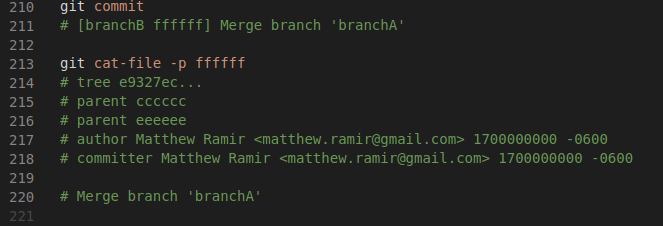 Git Rebase
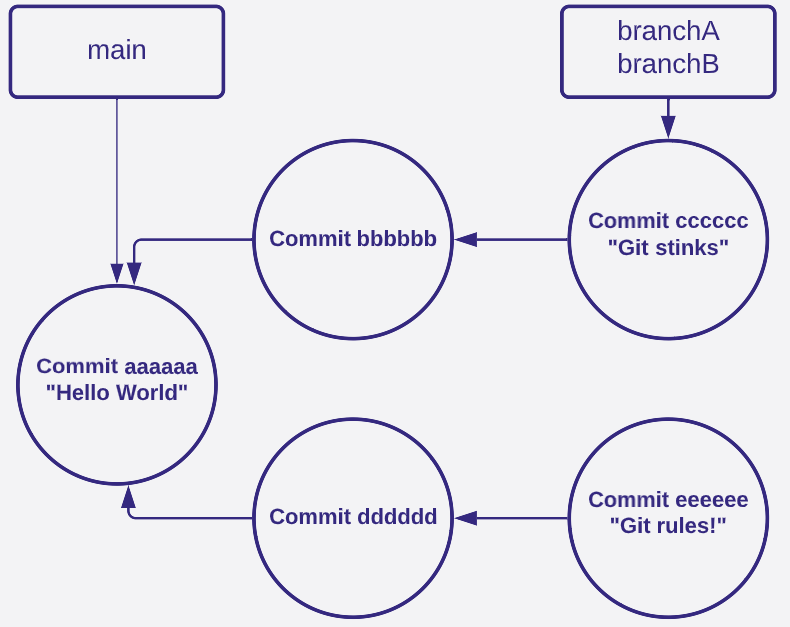 Finds common ancestor (aaaaaa)
Point branch commit we are rebasing onto (cccccc)
Replay differences between aaaaaa and eeeee
Git Rebase
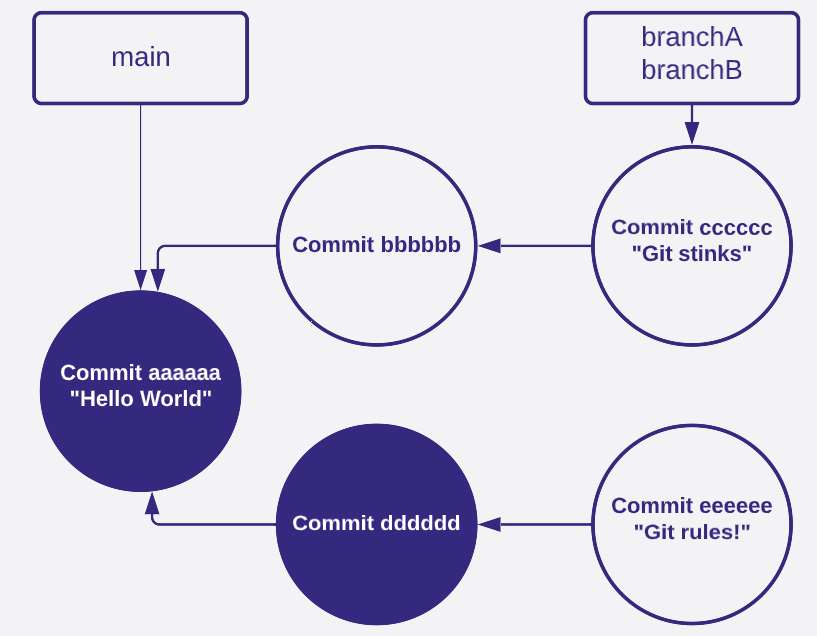 Git Rebase
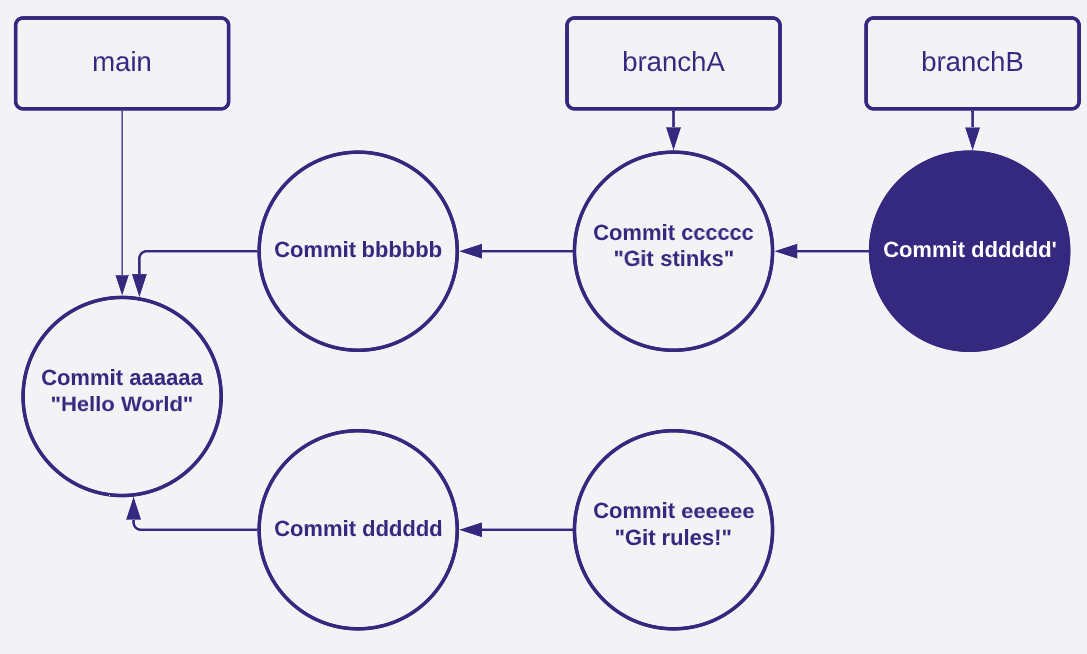 Git Rebase
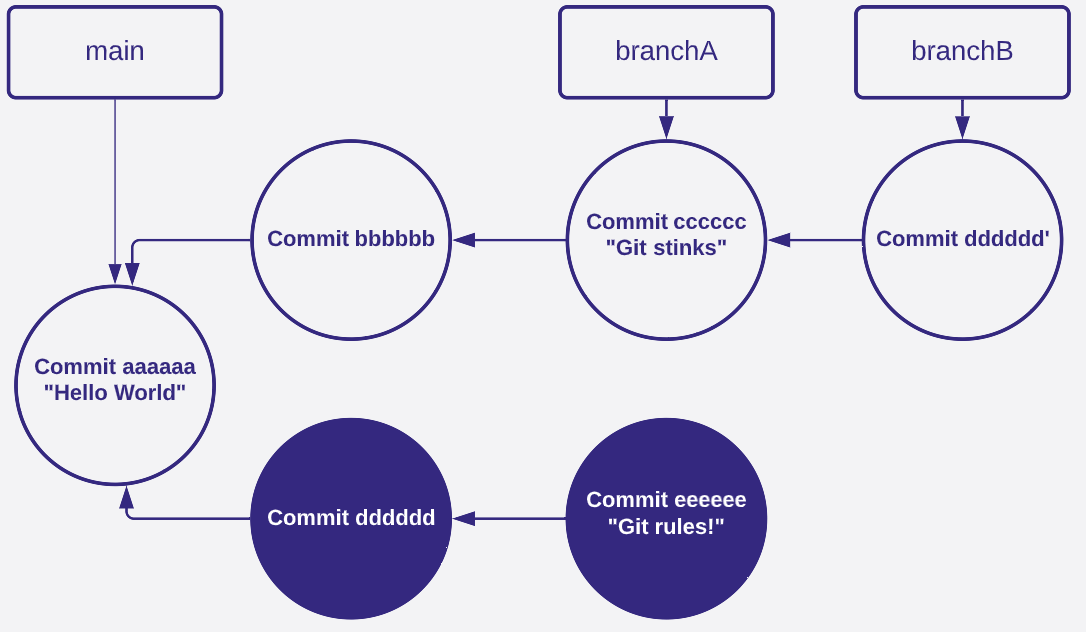 Git Rebase
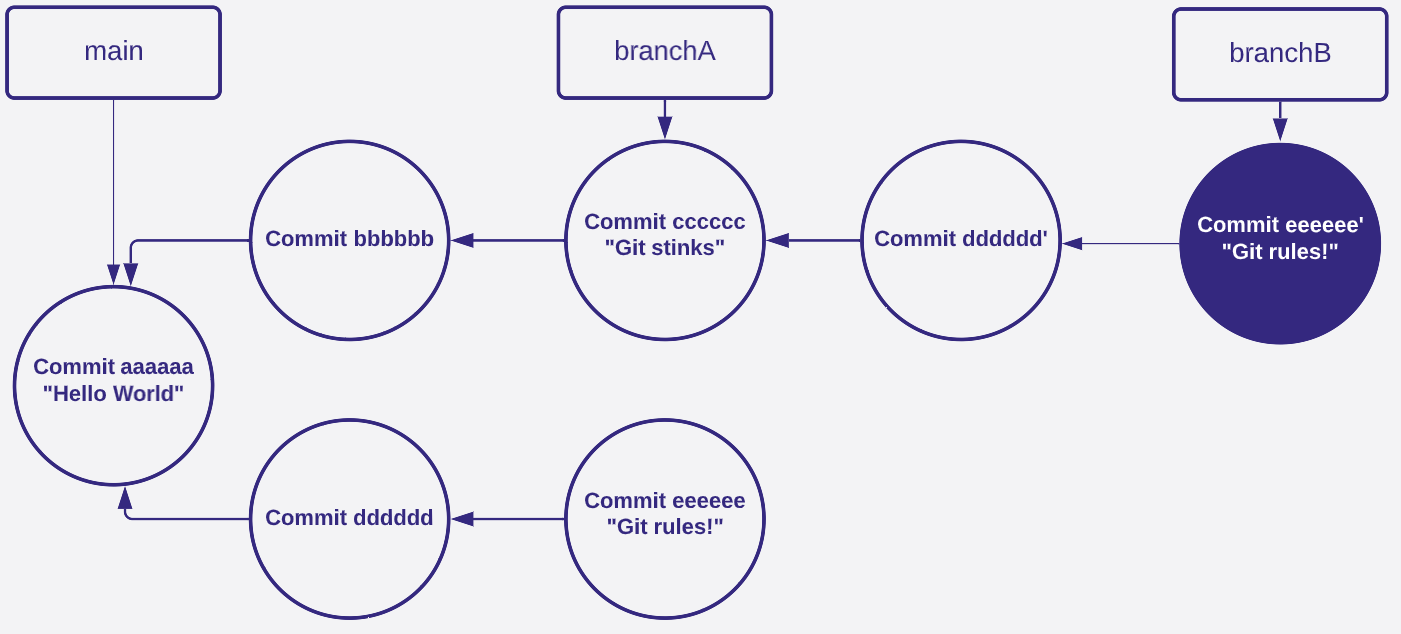 git reset --hard eeeeee
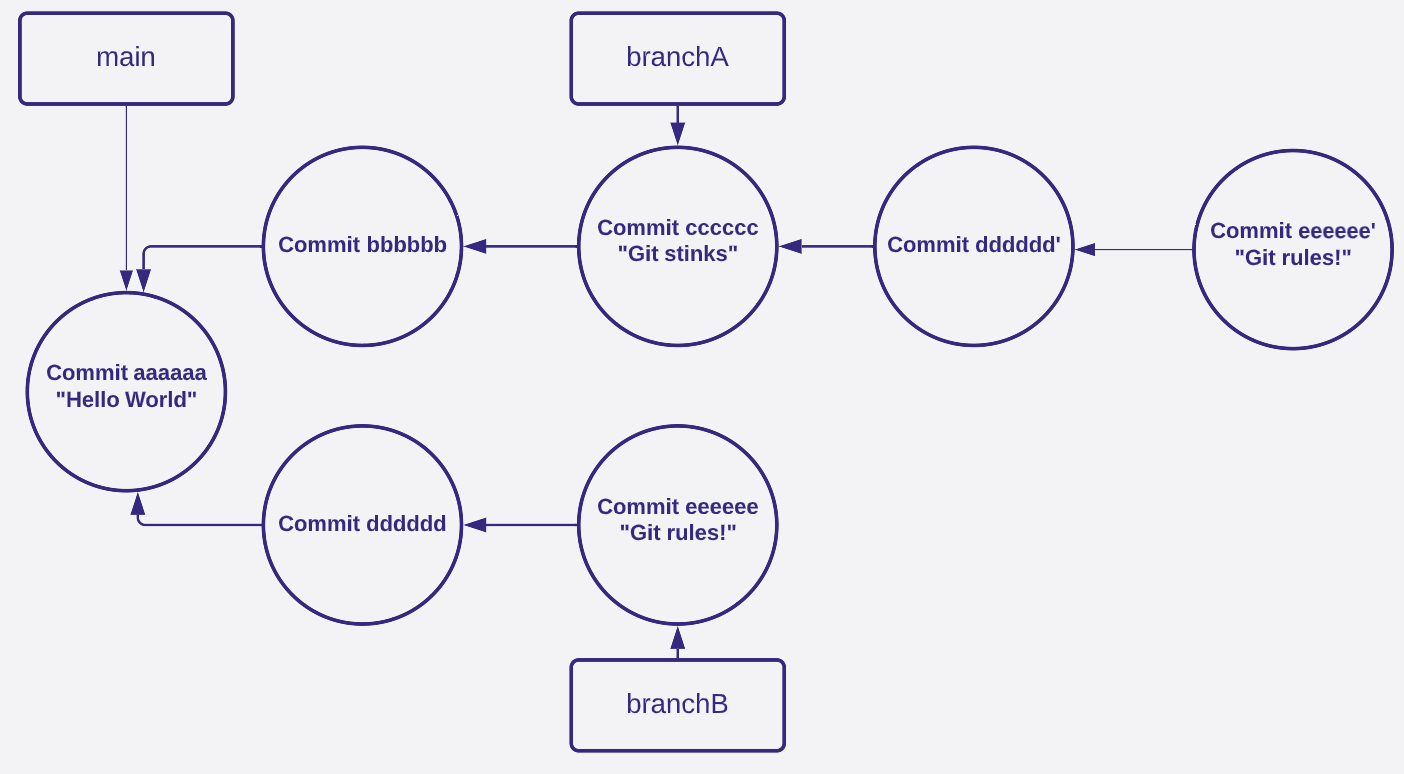 git cherry-pick
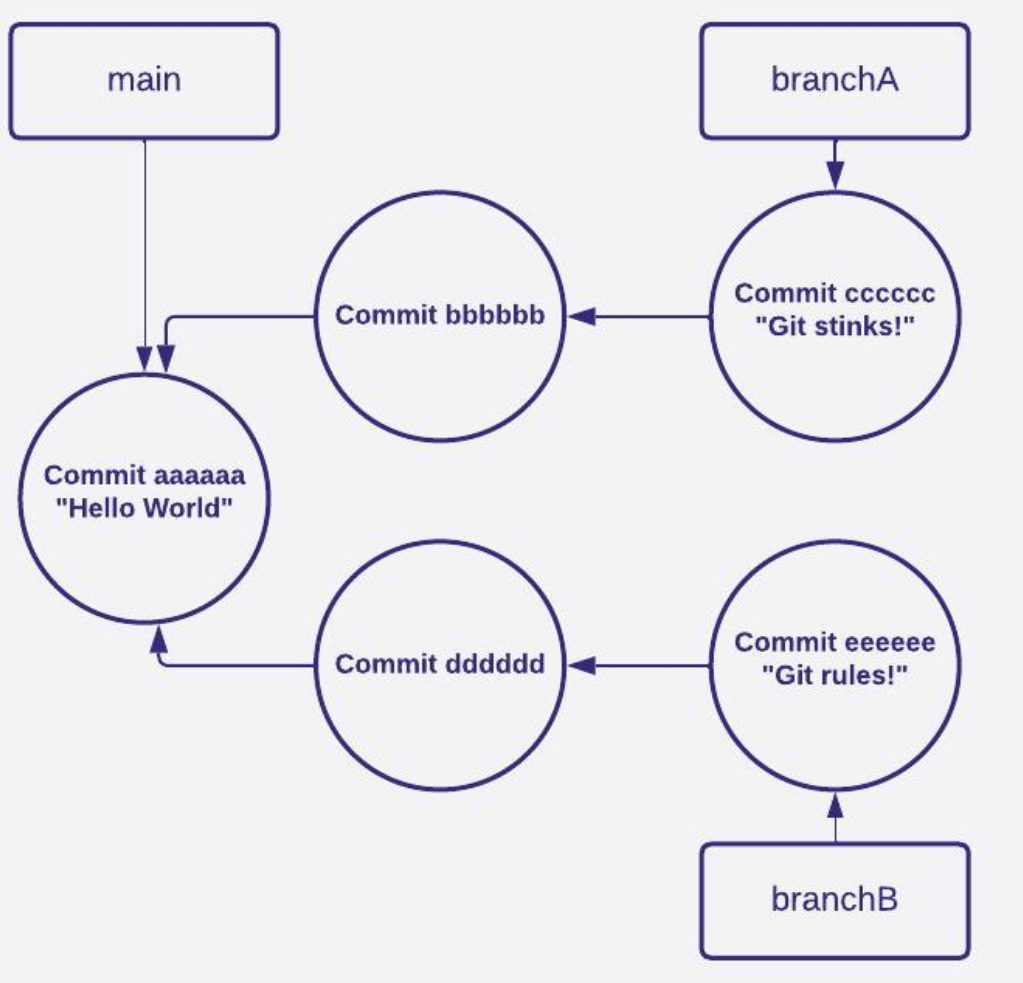 Get the commit we are cherry-picking (eeeeee)
Get diff between eeeeee and its parent
git cherry-pick
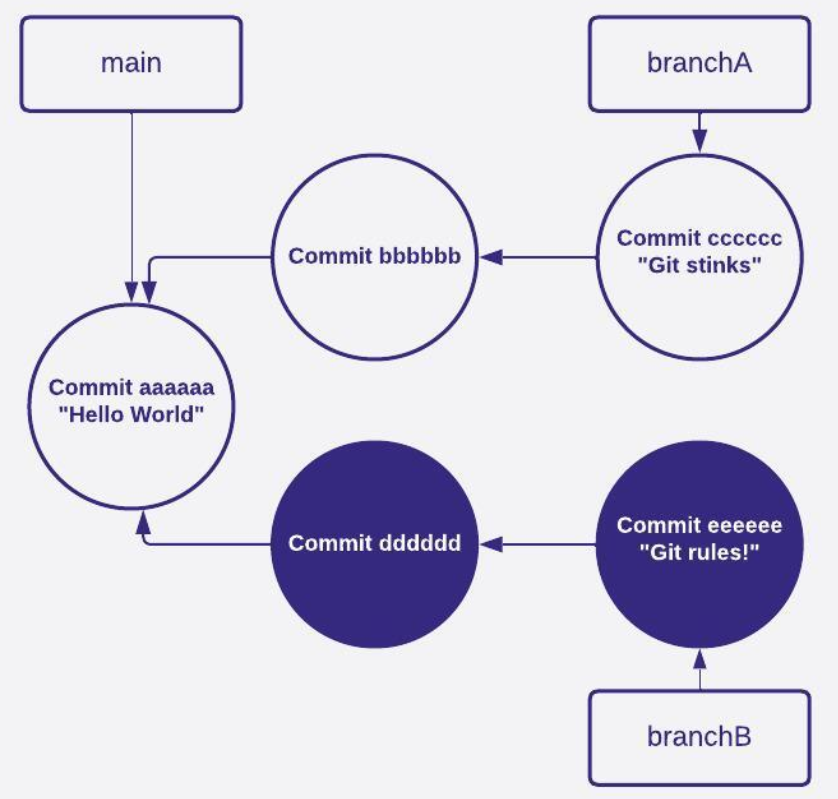 Get the commit we are cherry-picking (eeeeee)
Get diff between eeeeee and its parent
git cherry-pick
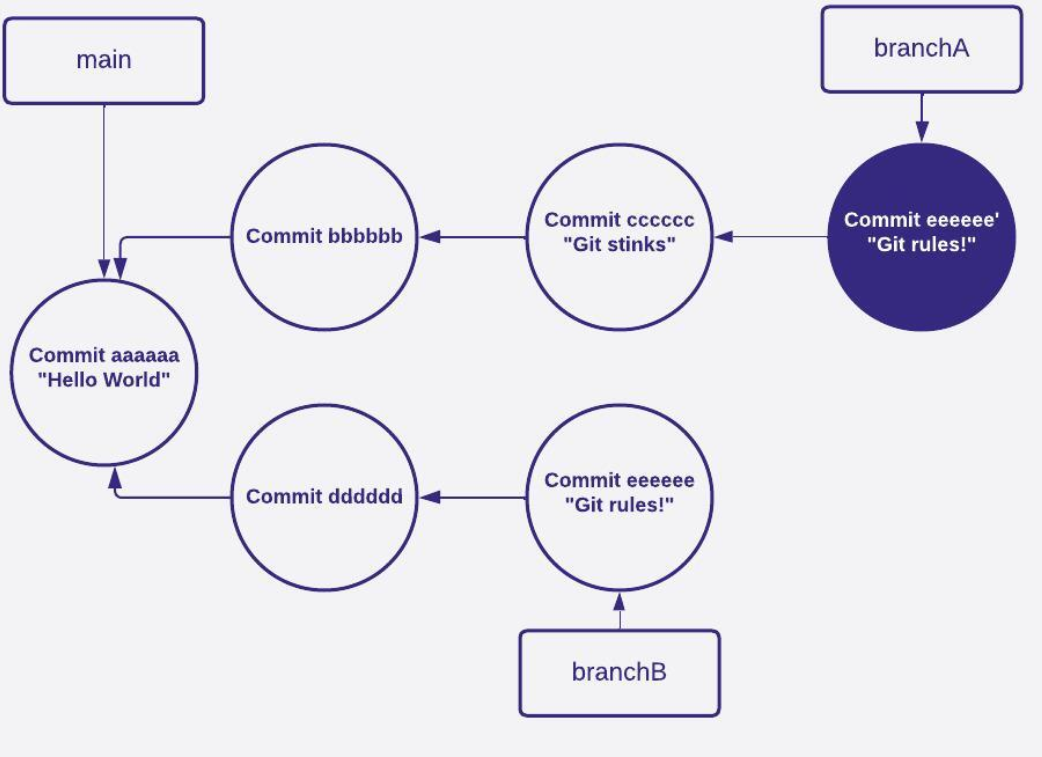 Get the commit we are cherry-picking (eeeeee)
Get diff between eeeeee and its parent 
Create a new commit using diff (resolve conflicts)
git cherry-pick
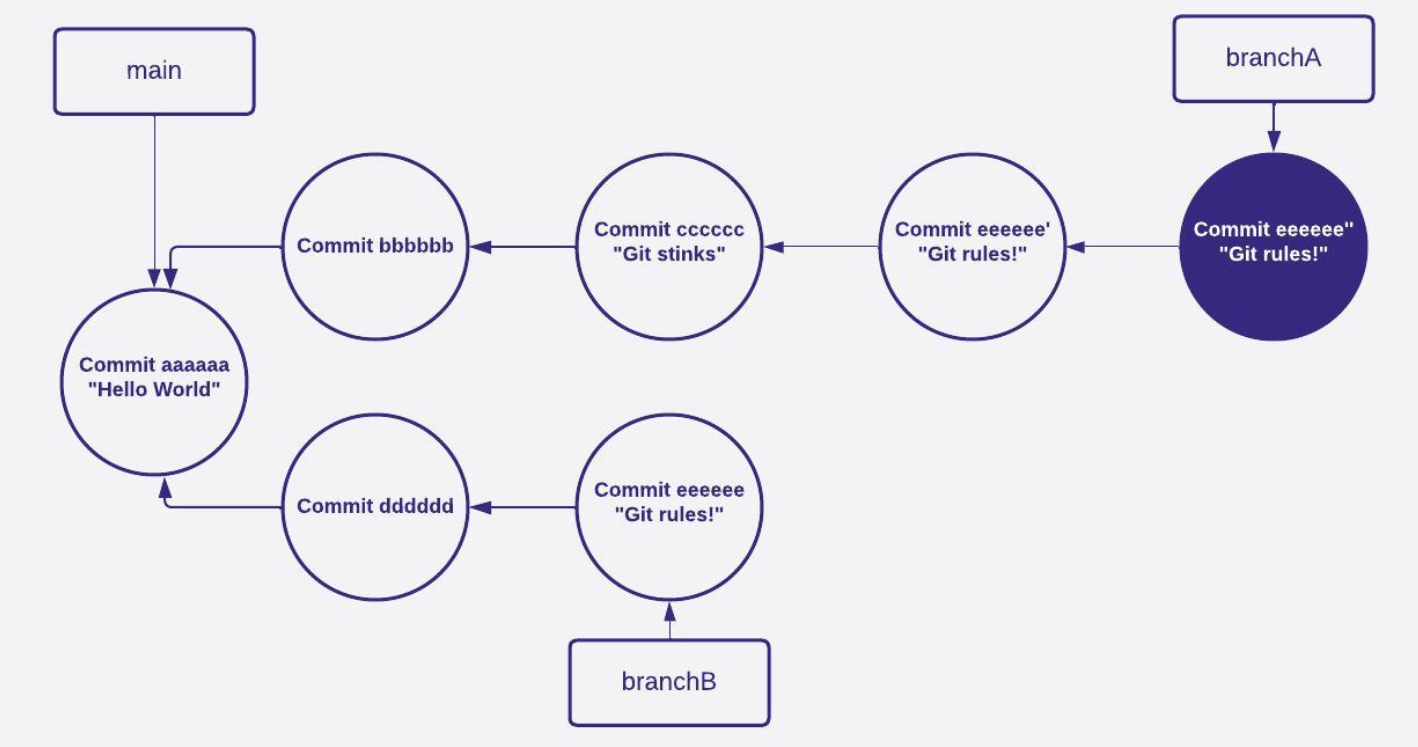 Summary
Git is a file based version control system that uses objects and refs to track changes
Git stores snapshots of files (not incremental changes)
Commits point to trees, trees point to blobs
Branches are pointers to commits, git doesn’t care what they point to
Pitter patter, let’s git at ‘er
Matthew Ramir
Questions?
crasx
matthew.ramir@bounteous.com
matthew.ramir@gmail.com